HOT WORDS VOCABULARY 9th GRADELESSON 8
F.B.I. agents asked a university expert to try to decode the cryptic ransom demand.
1. Cryptic (adj) – secret; having a hidden meaning
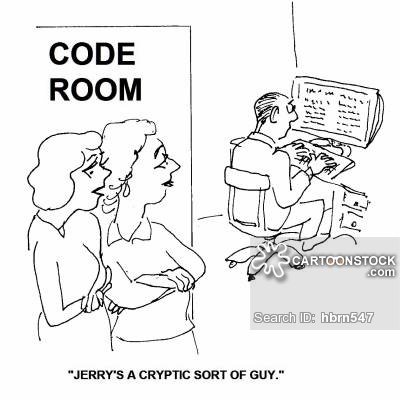 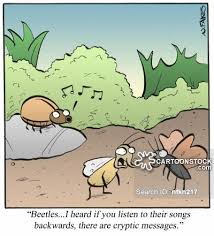 It requires more than cursory  attention for me to comprehend modern poetry.
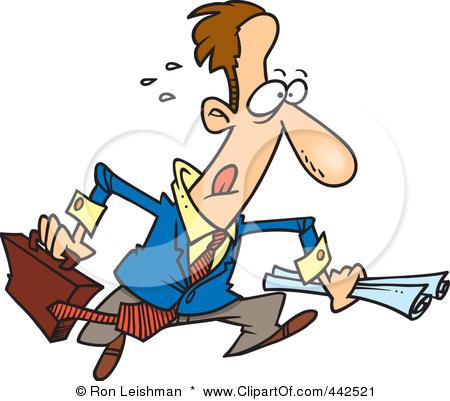 2.  cursory  (adj.)   hastily done; without attention to details.
Prices for the Cal Ripkin Jr. baseball cards have skyrocketed because there is a dearth of them.
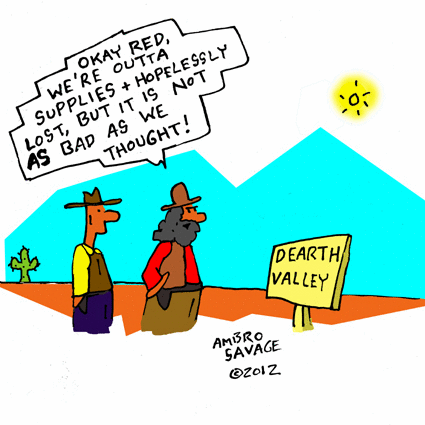 3. dearth    (adj.)   shortage.
The cruel jailer starved his prisoners in order to debilitate them.
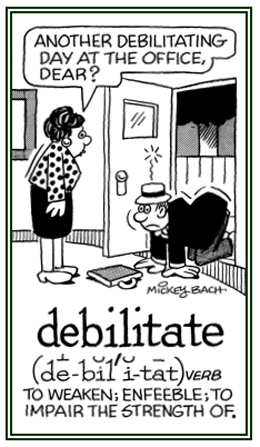 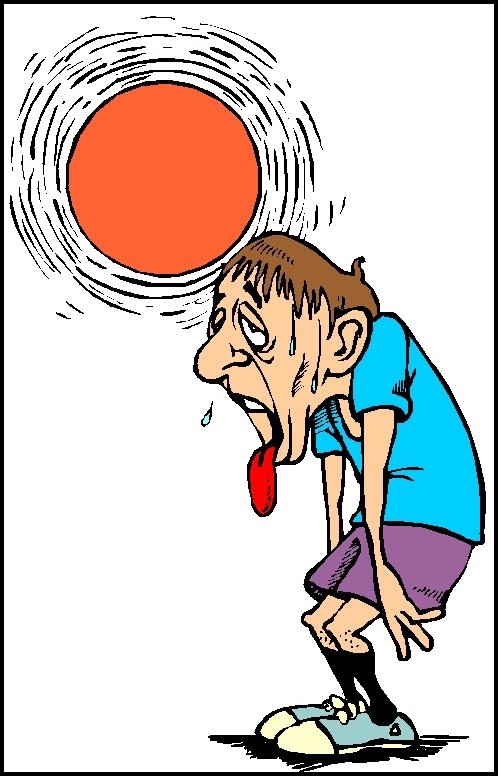 4. debilitate   (v.)   to weaken.
Many sermons tend to focus on moral decadence in our time.
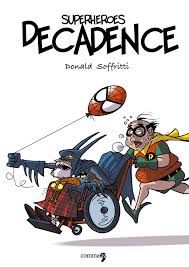 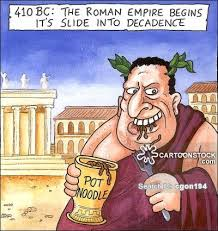 5. decadence (n.) decay; decline.
6. deference   (n.)   great respect.
In a gesture of deference the French athletes rose for our national anthem.
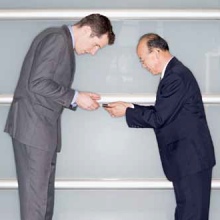 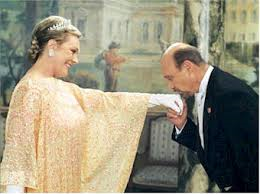 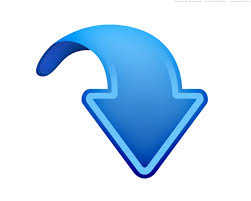 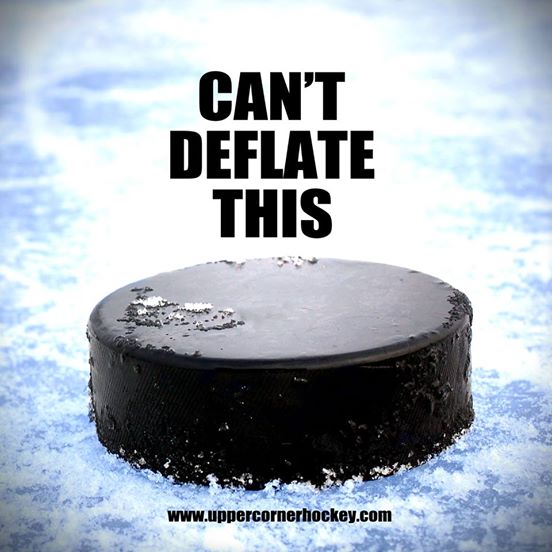 7. deflate   (v.)   to let the air out of; to reduce in size or importance.- The vandals planned to deflate each of the balloons in the Macy’s parade.                   This is literally ALL there is on the word “deflate”
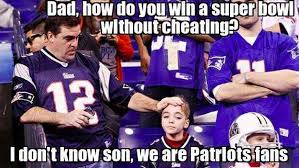 As the kindergarten teacher began to delineate Alexa’s performance, the little girls parents lost their composure.
8. delineate (v.) to describe in words; to sketch .
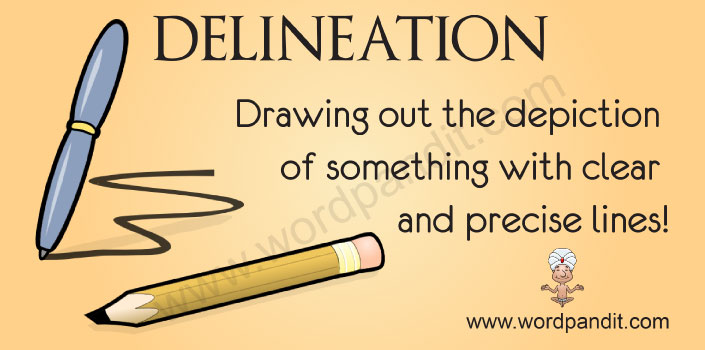 Until your crass demeanor is reformed, you will always be in trouble.
9. demeanor   (n.)   behavior.
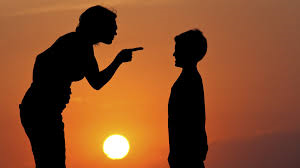 We were astonished by the tobacco heir’s denunciation of smoking.
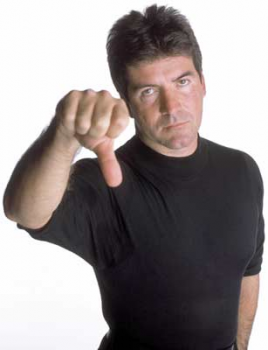 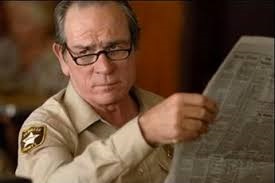 10. denunciation (n.) expression of strong disapproval made openly or publicly.
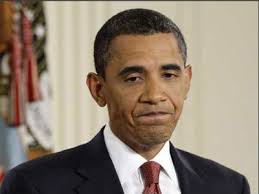